Контроль забезпечення якості реалізації проекту
Практичне заняття 11
Презентація курсу  «Основи європейської проектної діяльності"
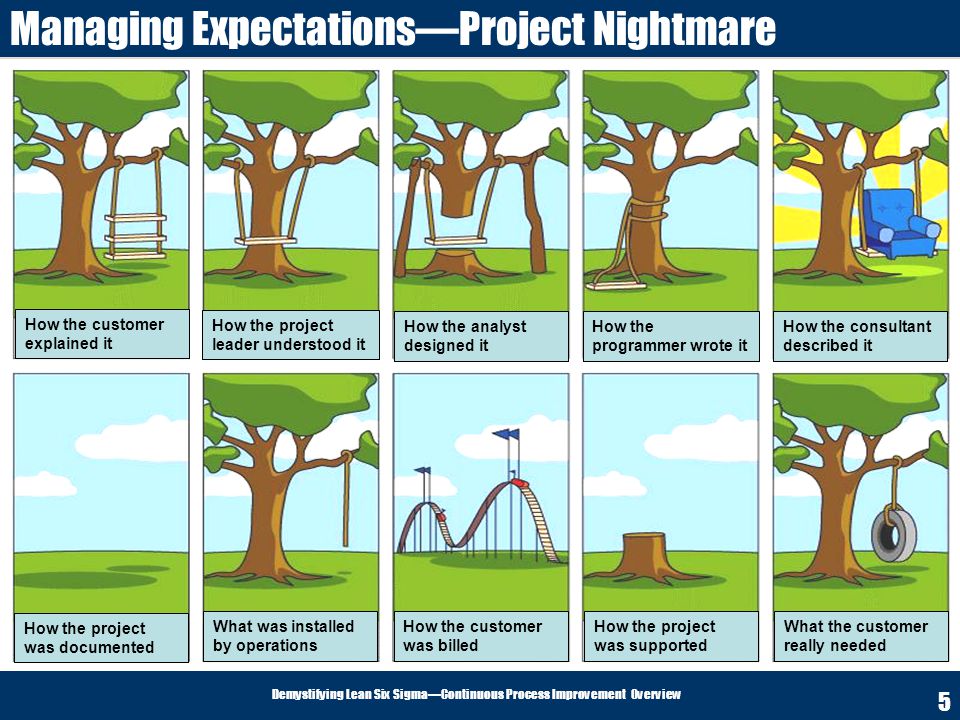 Erasmus+ KA2 Capacity Building:виміри якості
Якість команди
Якість співробітництва
Якість реалізації задуму
Якість управління проектом
Якість результату
Якість впливу
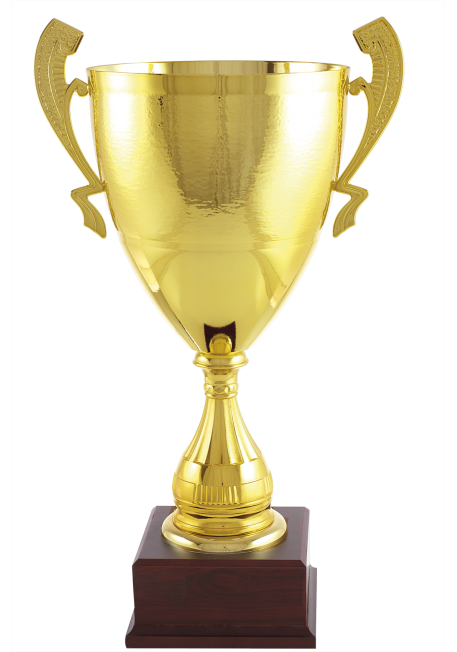 Презентація курсу  
«Основи європейської проектної діяльності"
Стратегія контролю якості
Презентація курсу 
 «Основи європейської проектної діяльності"
Цикл Демінга
Метод безперервного покращення якості
Виконується на кожному етапі та на всіх рівнях реалізації проекту 
Результати використовуються для проміжного та фінального звітування
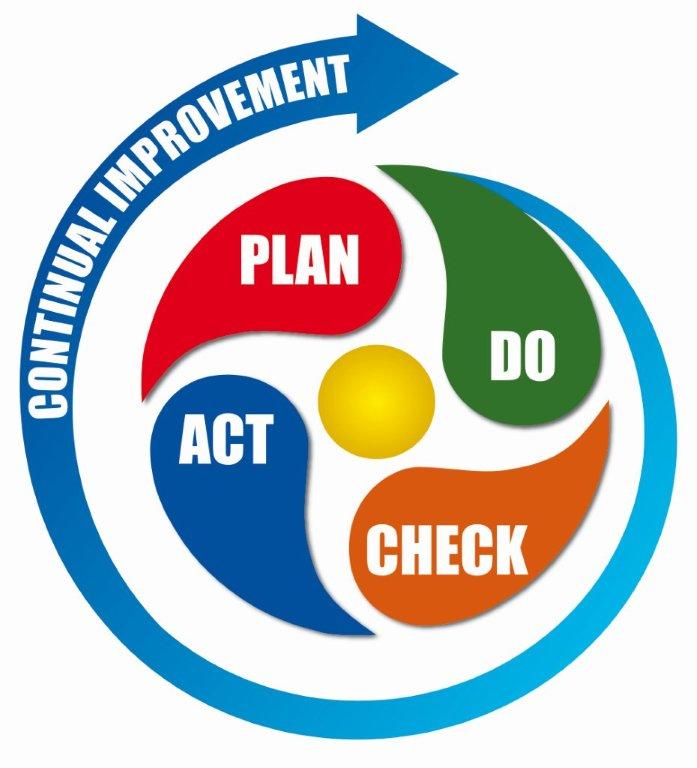 Презентація курсу 
 «Основи європейської проектної діяльності"
Якість команди
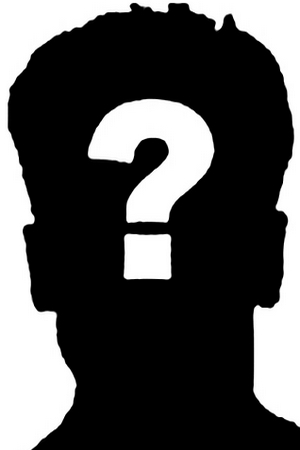 Частина D аплікаційної форми:
- Стисла інформація про кожну з організацій-учасниць 
- Опис робочих груп кожної з організацій
Презентація курсу 
 «Основи європейської проектної діяльності"
Структура робочої групи:
Презентація курсу 
 «Основи європейської проектної діяльності"
Case Study: Якість робочої групи
Кваліфікація за фахом 
Досвід участі у проектах
Досвід командної роботи 
Навички та вміння відповідно до функції у робочій групі 
Релевантні публікації 
Іноземні мови
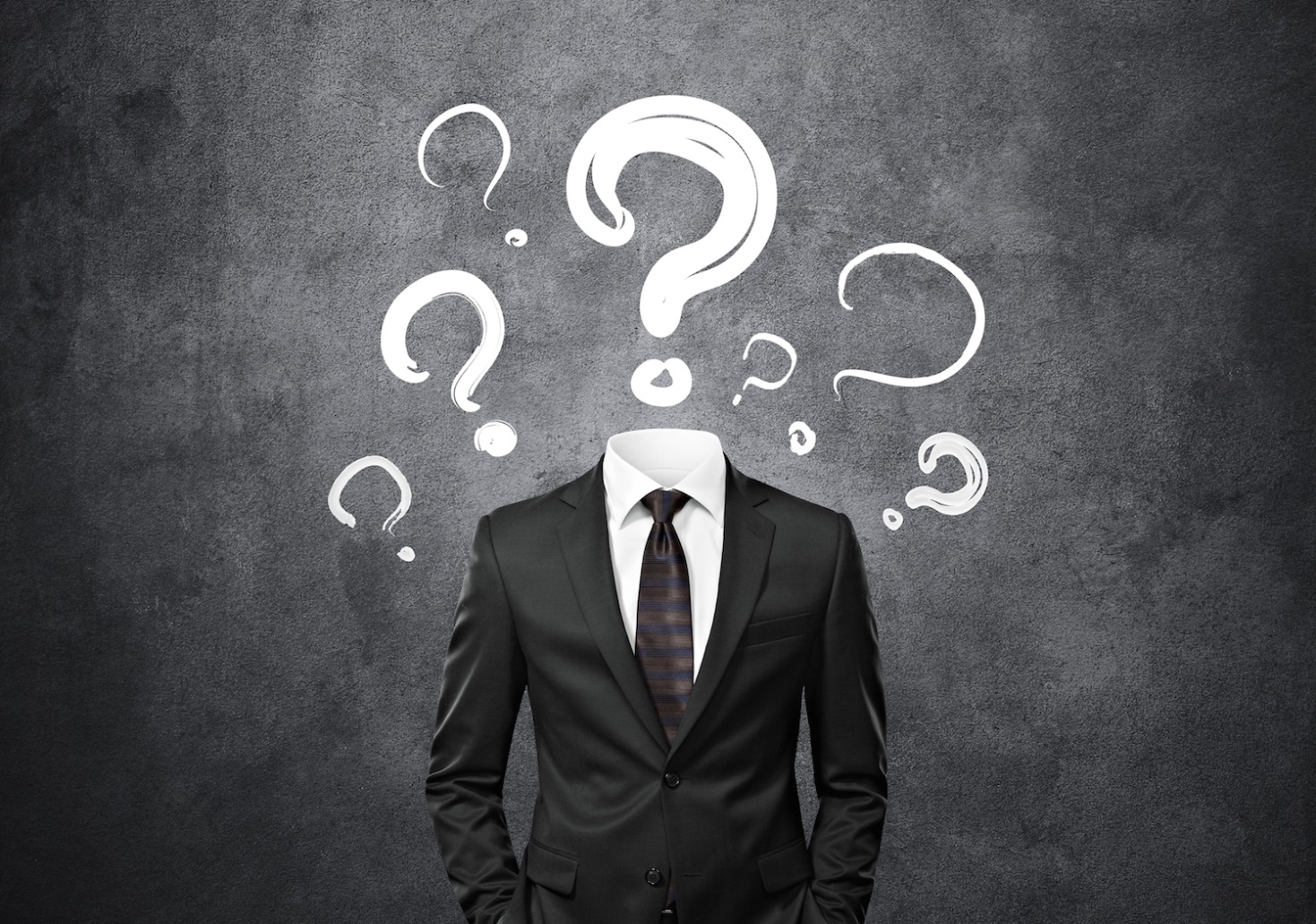 Презентація курсу 
 «Основи європейської проектної діяльності"
Якість співробітництва
Підгрунтя співробітництва: наявність усталених зв’язків між партнерами; 
Діверсіфікація консорціуму;
Управління проектом та комунікація:
розподіл обов’язків та ресурсів; 
права на інтелектуальну власність;
механізми прийняття рішень; 
усталеність комунікації;
Презентація курсу 
 «Основи європейської проектної діяльності"
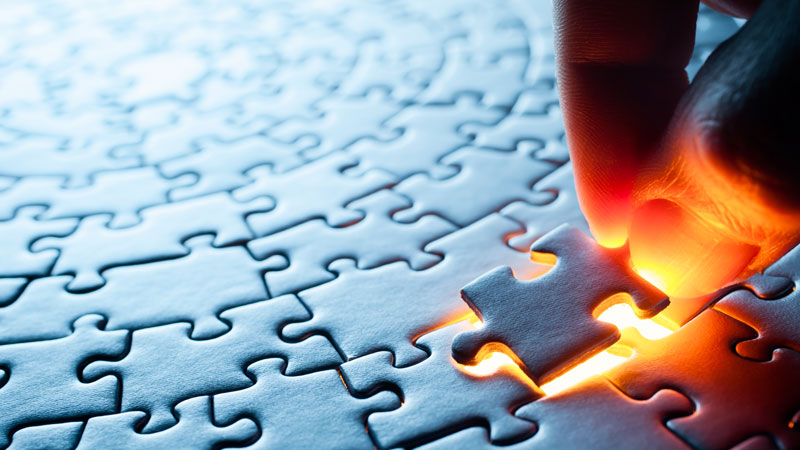 Case Study: Якість співробітництва
Ключ до формування ефективного консорціуму – розподіл обов’язків
Які саме європейські виші ви покликали б до консорціуму проекту і чому? 
Виші якого профілю доцільніше запросити з боку ENPI?
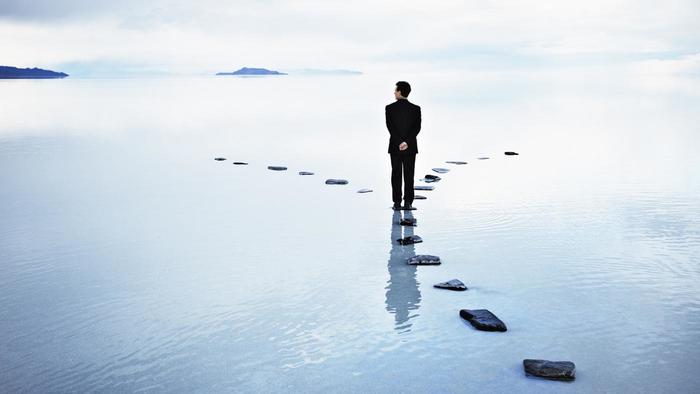 Case Study: Прийняття рішень
Забезпечення прозорості механізму прийняття рішень
Централізована vs децентралізована модель управління: переваги та недоліки 
Комунікація із партнерами
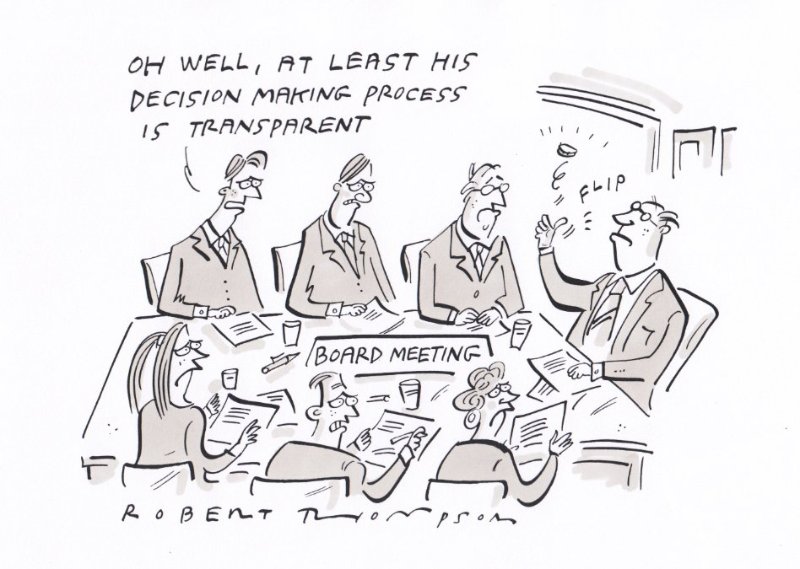 Якість реалізації задуму проекту
Реалістичний таймлайн 
Чітко визначені етапи реалізації 
Логічний проектний цикл
Збалансованість заходів 
Усвідомлення ризиків та заходи щодо їх запобігання
Адекватні стратегії менеджменту, PR та контролю якості (QA)
Презентація курсу 
 «Основи європейської проектної діяльності"
Таймлайн проекту: етапи vs активність
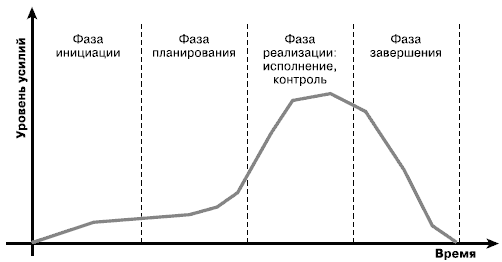 Презентація курсу 
 «Основи європейської проектної діяльності"
Таймлайн проекту: планування
Кожний етап:
спрямований на вирішення специфічного завдання; 
передбачає здійснення заходів; 
має індикатори прогресу та механізми контроля якості та запобігання ризиків; 
має матеріальний і нематеріальний результат (outputs and outcomes)
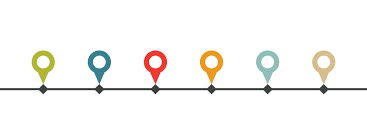 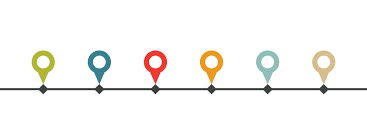 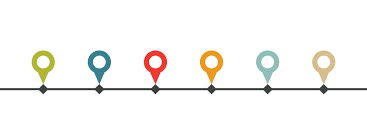 Презентація курсу 
 «Основи європейської проектної діяльності"
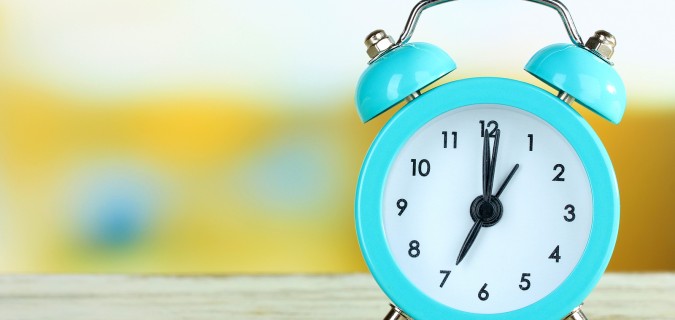 Завдання 1:планування часу
Життєвий цикл проекту із впровадження нового курсу для аспірантів – три роки. 
Скільки часу варто виділити на: 
підготовчу стадію? 
виконавчу стадію? 
стадію завершення?
Фінальна конференція
Проміжний звіт
Веб-сайт
Стартова конференція
Результат впровадження
Звіт
Продукт
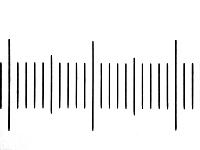 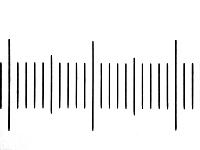 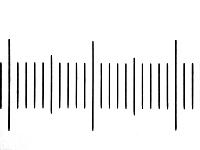 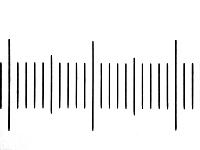 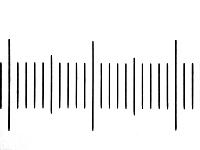 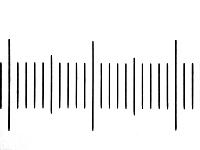 Планування: класифікація заходів
Презентація курсу 
 «Основи європейської проектної діяльності"
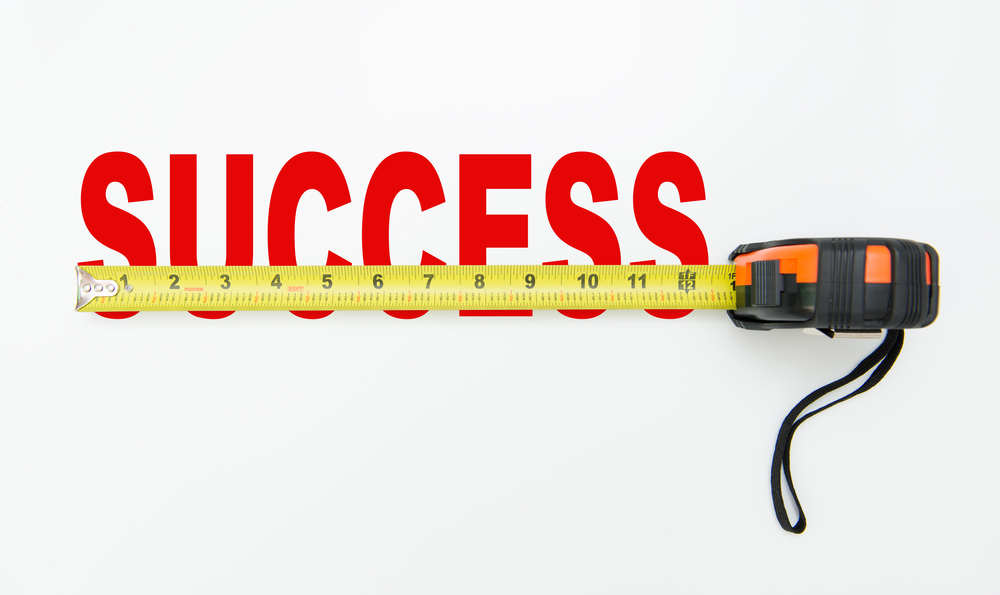 Індикатори прогресу:
Дієві та обгрунтовані
Надійні 
Вимірні
Періодичні
Чітко сформульовані 
Програмно важливі
Одне завдання = один індикатор прогресу
Презентація курсу 
 «Основи європейської проектної діяльності"
Case Study: Індикатори прогресу
Презентація курсу 
 «Основи європейської проектної діяльності"
Якість управління проектом
Презентація курсу 
 «Основи європейської проектної діяльності"
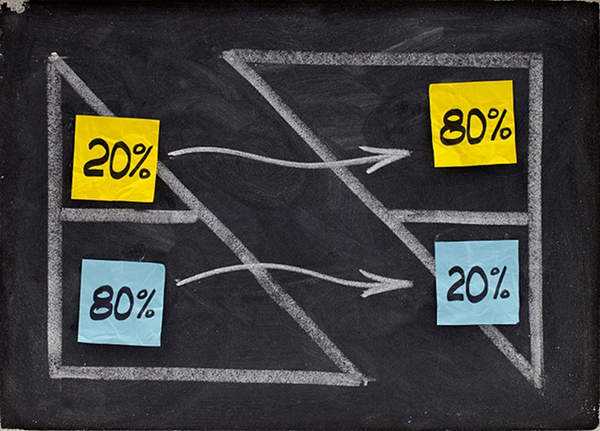 УПРАВЛІННЯ РИЗИКАМИ
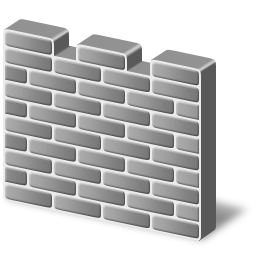 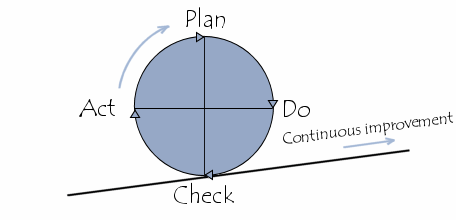 Презентація курсу 
 «Основи європейської проектної діяльності"
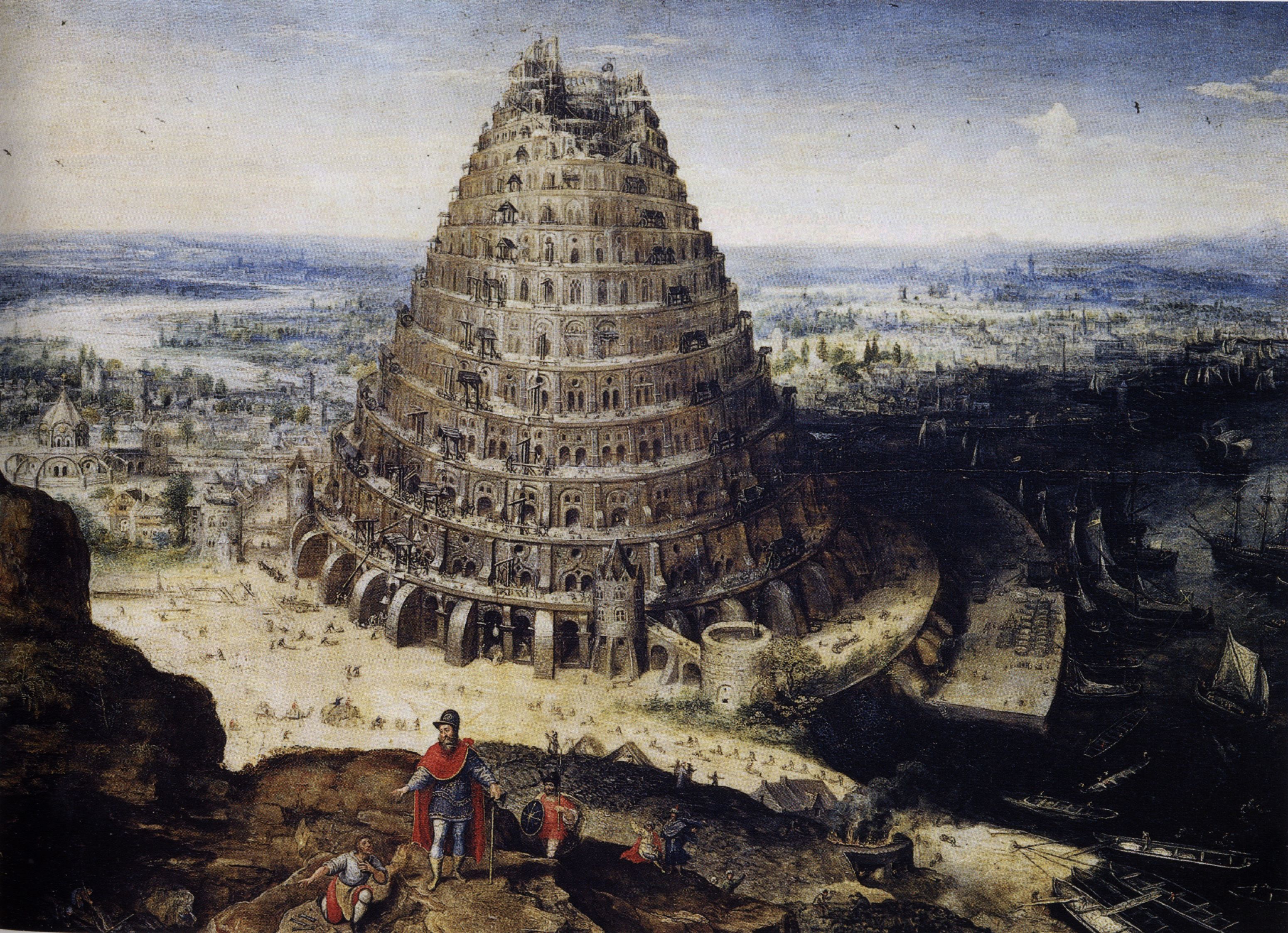 Презентація курсу 
 «Основи європейської проектної діяльності"
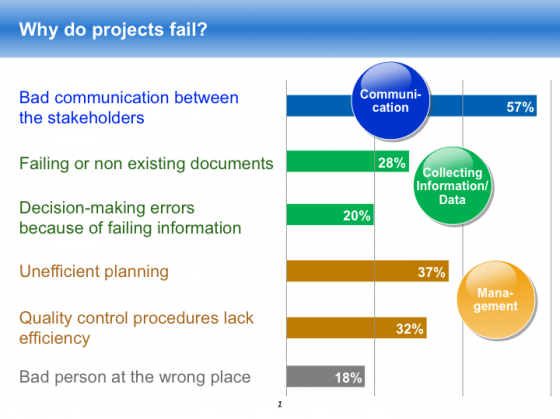 Презентація курсу 
 «Основи європейської проектної діяльності"
ФАКТОРИ РИЗИКУ
Презентація курсу 
 «Основи європейської проектної діяльності"
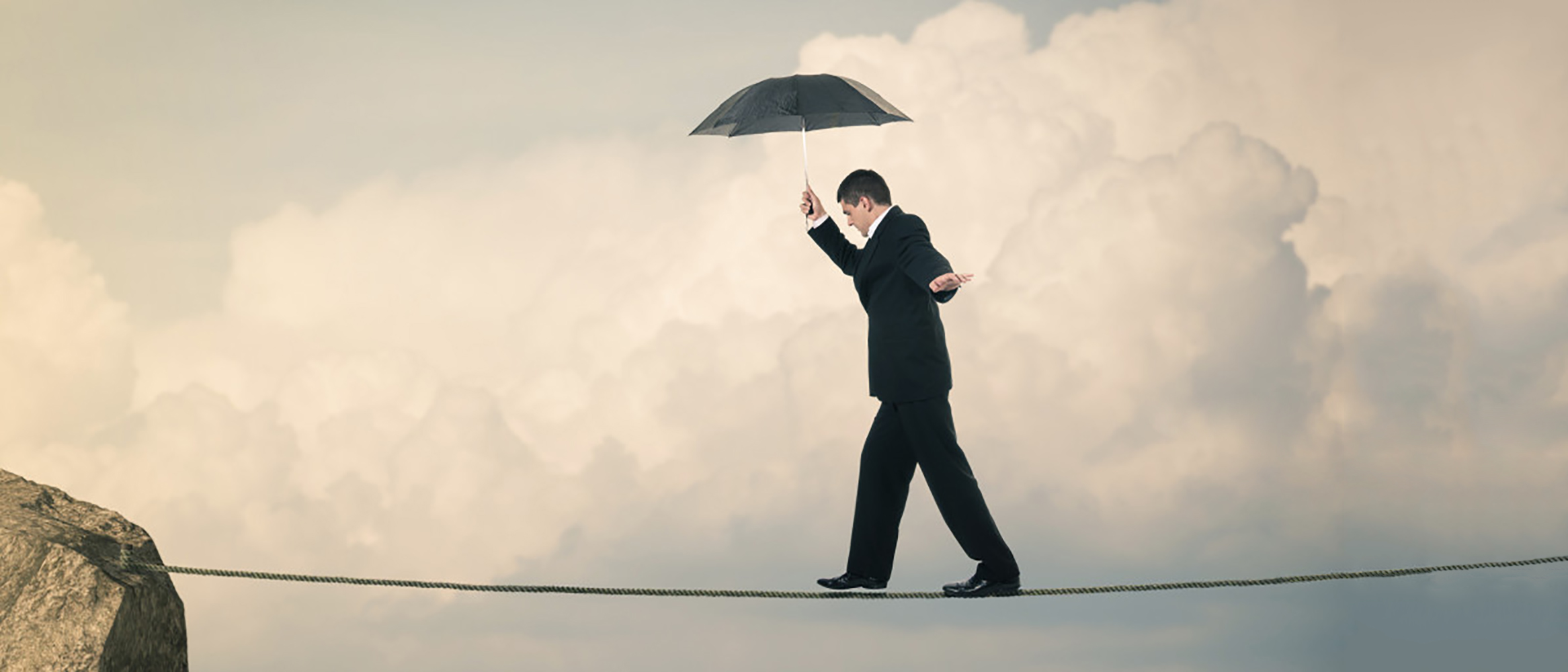 Group work: Ідентифікація ризиків
Ідентифікуйте щонайменше три ризики для проекту за кожною з категорій:

Група 1. Люди
Група 2. Процеси
Група 3. Технічне забезпечення
Ризики: класифікація наслідків
Незначні: дозволяють дотримуватися плану й кошторису 
Мінімальні: відставання від плану на 10%, перевищення витрат на 10% 
Помірні: відставання від плану на 30%, перевищення витрат на 30%  
Значні: відставання від плану на 50%, перевищення витрат на 50% 
Катастрофічні: проект припиняється
Презентація курсу 
 «Основи європейської проектної діяльності"
МАТРИЦЯ РИЗИКІВ
Презентація курсу 
 «Основи європейської проектної діяльності"
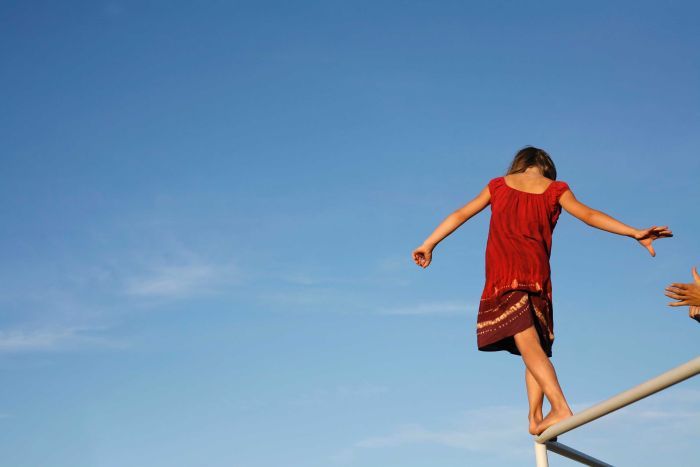 Case Study: Оцінка ризиків
Наскільки ризикованими для реалізації проекту є такі обставини: 
три з п’яти вишів-учасників консорціуму (ENPI) не мають досвіду участі у міжнародних проектах; 
Міністерство освіти однієї з країн жорстко регламентує навчальний план для аспірантів;
середній рівень мовної підготовки науковців у двох  країнах-партнерах занадто низький для впровадження курсу Academic Writing?
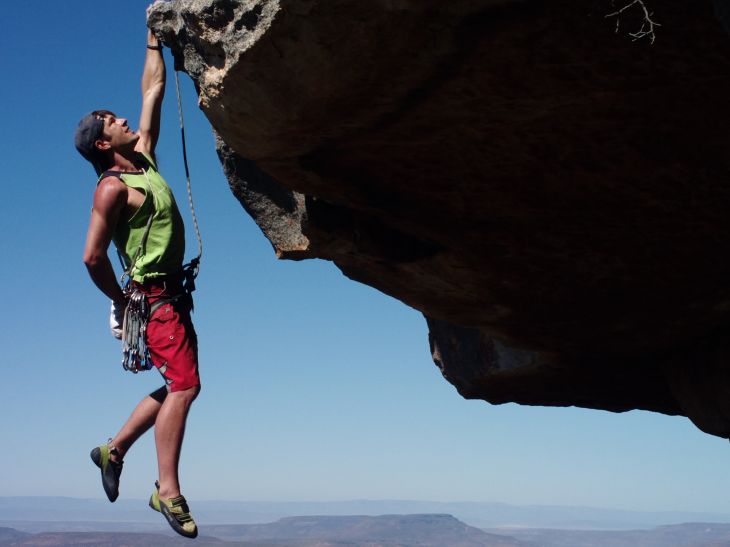 Taking risks to reach your goal:
Is it something you NEED to do
or something you WANT to do?
УПРАВЛІННЯ РИЗИКАМИ
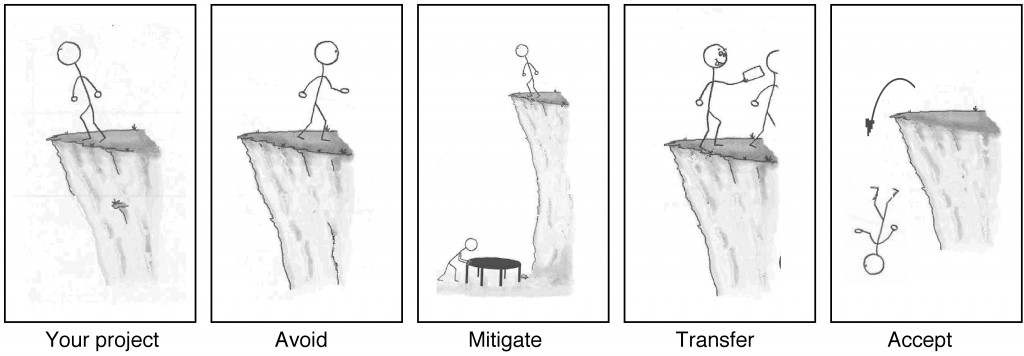 Презентація курсу 
 «Основи європейської проектної діяльності"
Принципи ефективного управління ризиками
“Щораніше, то найкраще”
Відкрите обговорення
SWOT-матриця: ризик – не лише загроза, але й можливість
Відповідальність 
Пріоритетність 
Аналіз ризиків
Планування результатів
Реєстрація ризиків
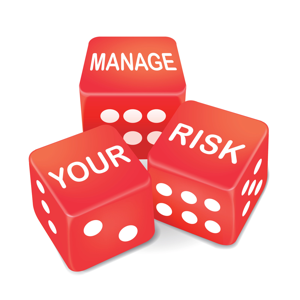 Презентація курсу 
 «Основи європейської проектної діяльності"
EVENT CHAIN METHODOLOGY
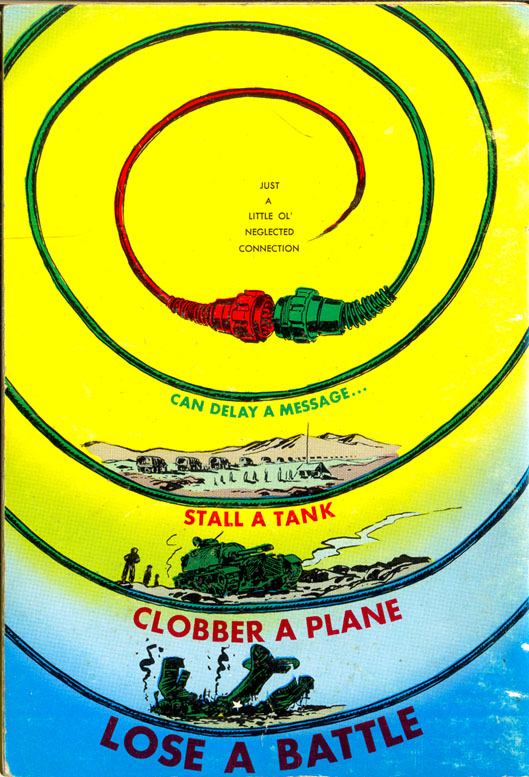 Новий етап виконання проекту = нові ризики
Характер ризиків змінюється відповідно до поточної ситуації
Важливо передбачати можливі наслідки кожної зміни у плані 
Ресурсний резерв
Презентація курсу 
 «Основи європейської проектної діяльності"
Завдання 2: Управління ризиками
Запропонуйте варіанти мінімізації або уникнення ризику:

Низька успішність навчання за курсом 
у пілотних групах слухачів
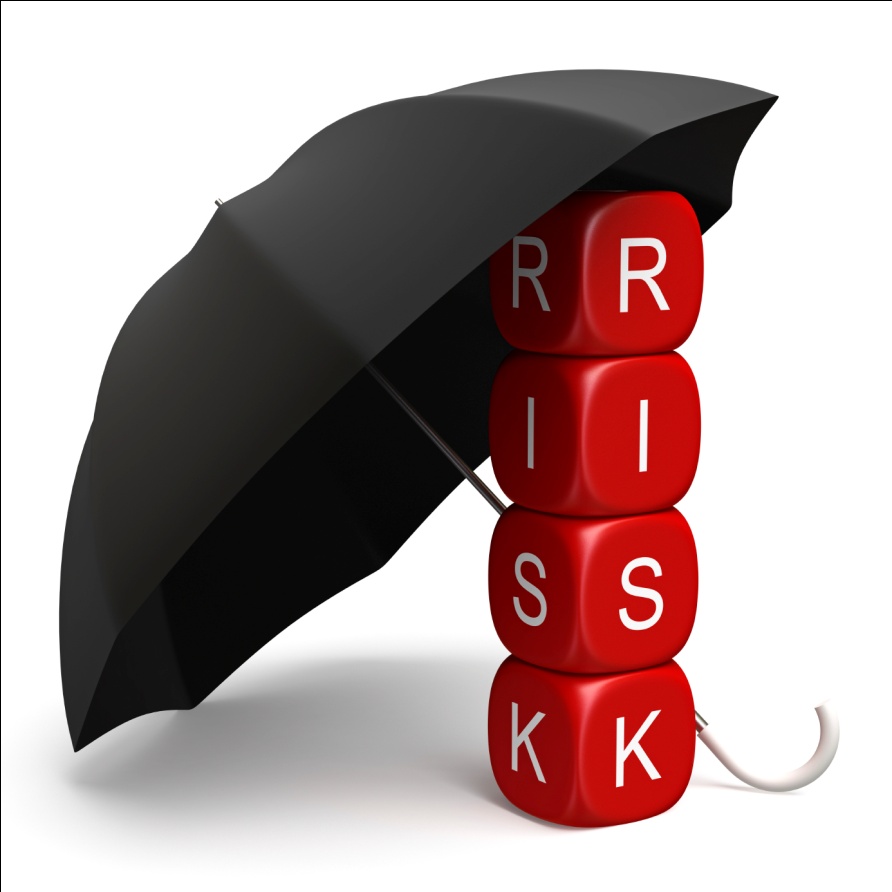 Презентація курсу 
 «Основи європейської проектної діяльності"
У світі, 
що так швидко змінюється,
найбільший ризик – 
це жодним чином не ризикувати.
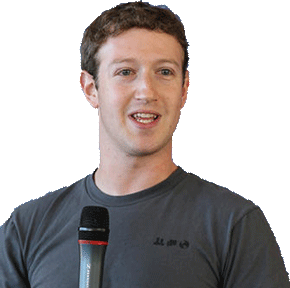 Презентація курсу 
 «Основи європейської проектної діяльності"